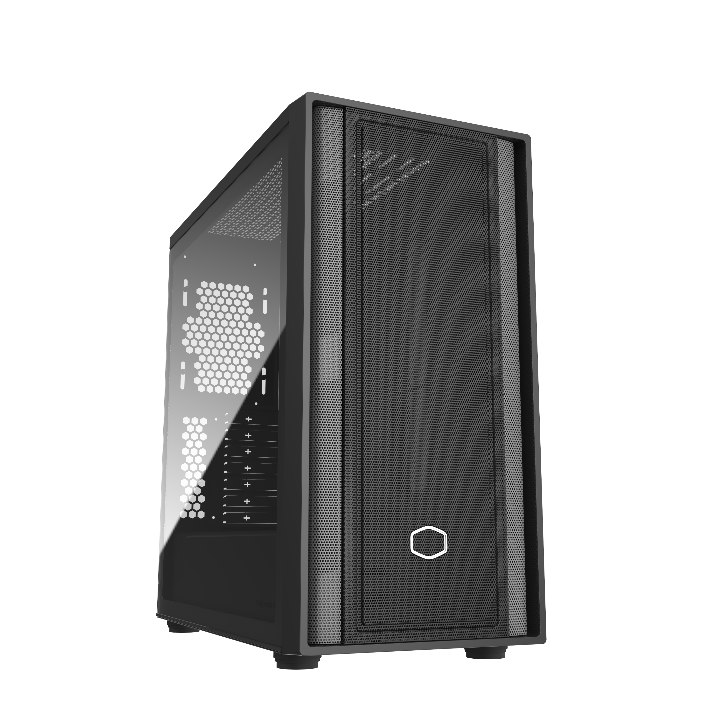 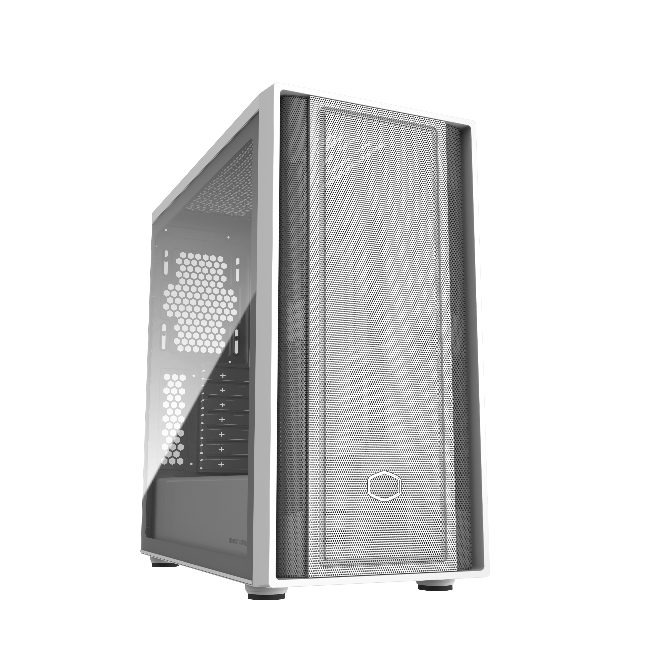 更大更强
MasterBox 600的目标是为了让所有玩家都能使用高性能的PC。我们相信所有用户都应该能够达到最高水平的性能，因此MasterBox 600旨在将更多的功能以及广泛的兼容性提供给更多的用户。 MasterBox 600可支持安装420mm冷排以及410mm 显卡，支持安装背插主板，为ATX机箱设立新的标准。
MasterBox 600 Lite 
MasterBox 600 White Lite
多样化散热选项                                            
                                                                         支持最多安装7个120mm风扇以及420mm冷排，即使是最强的CPU也能提供有效的散热。
支持背插主板         
                                                                       支持全新背插主板，电源线可直接连接在主板背后，使得主机正面更加整洁，理线更简单空间更充足。
可移除式HDD支架          
                                                                       HDD支架可被完全移除，为装机以及系统升级提供更多空间。
Fine Mesh精密冲孔网前面板              
                                                                           前面板超大冲孔网面板能够保证足够的进气以满足高性能系统的散热需求。
更多升级空间             
                                                                      支持最大410mm长度的显卡，170mm高度CPU散热器，为未来的游戏提供更多硬件升级空间。
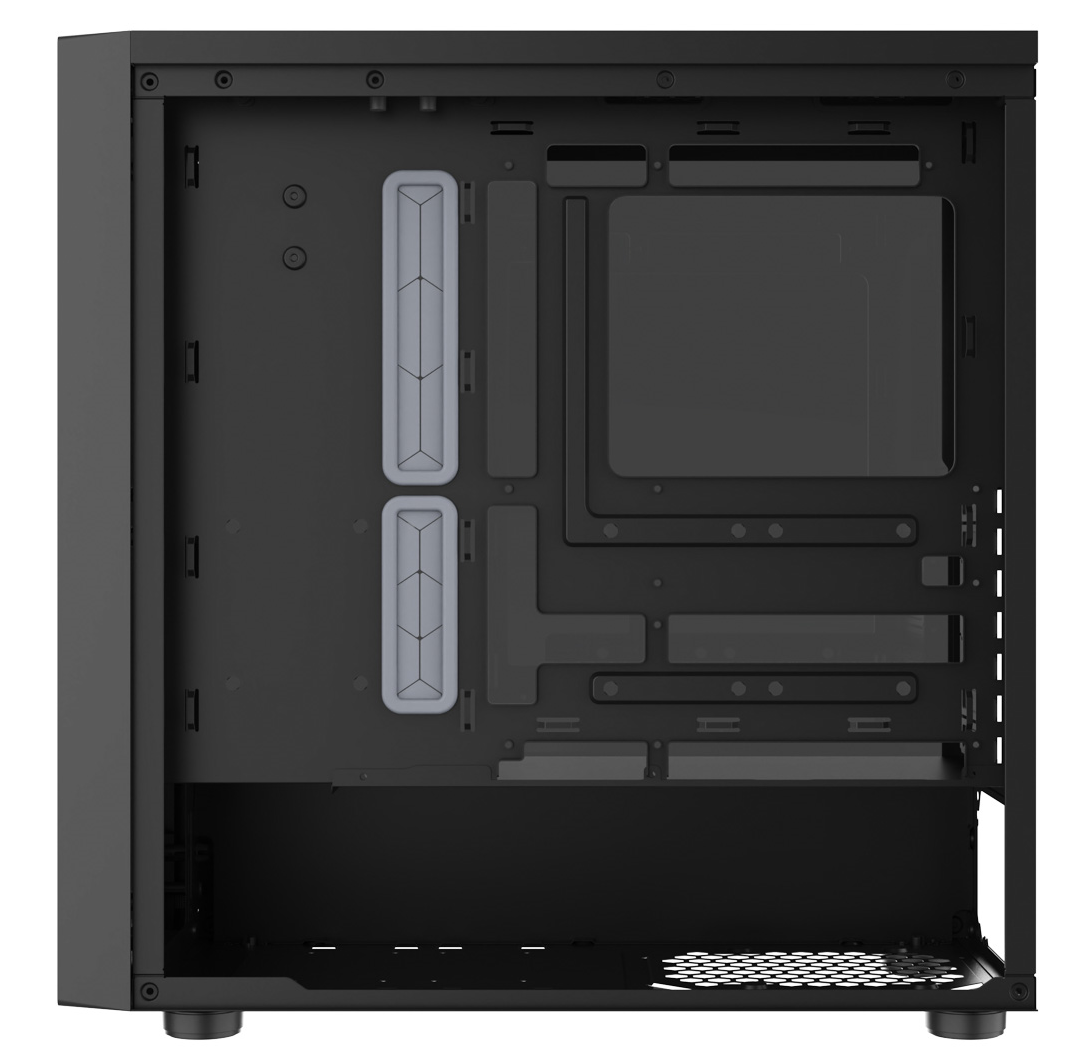 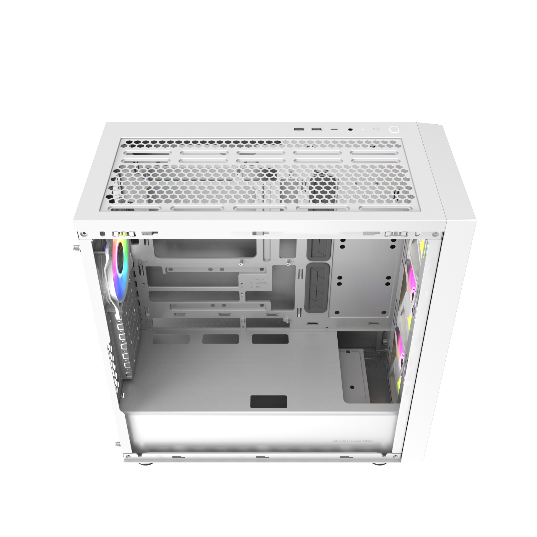 支持背插主板         
                                                                       支持全新背插主板，电源线可直接连接在主板背后，使得主机正面更加整洁，理线更简单空间更充足。
多样化散热选项                                            
                                                                         支持最多安装7个120mm风扇以及420mm冷排，即使是最强的CPU也能提供有效的散热。
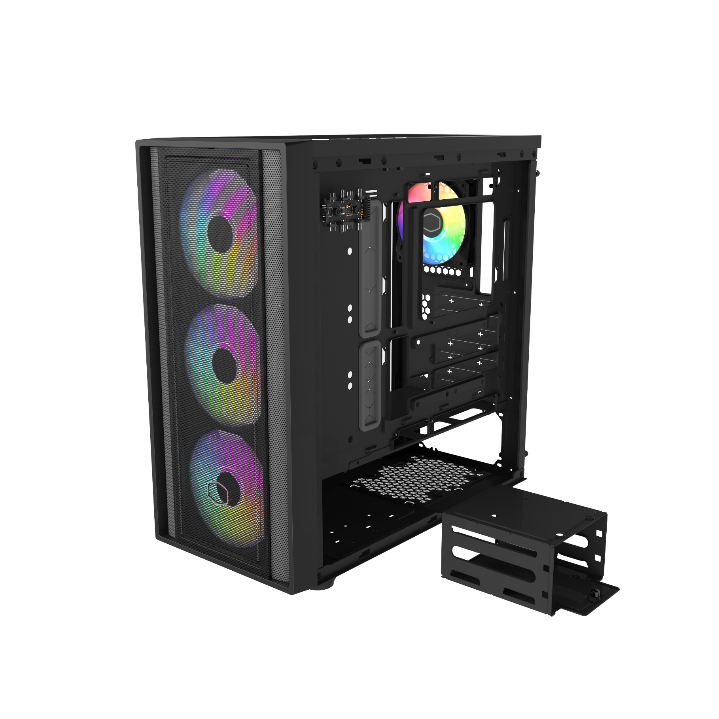 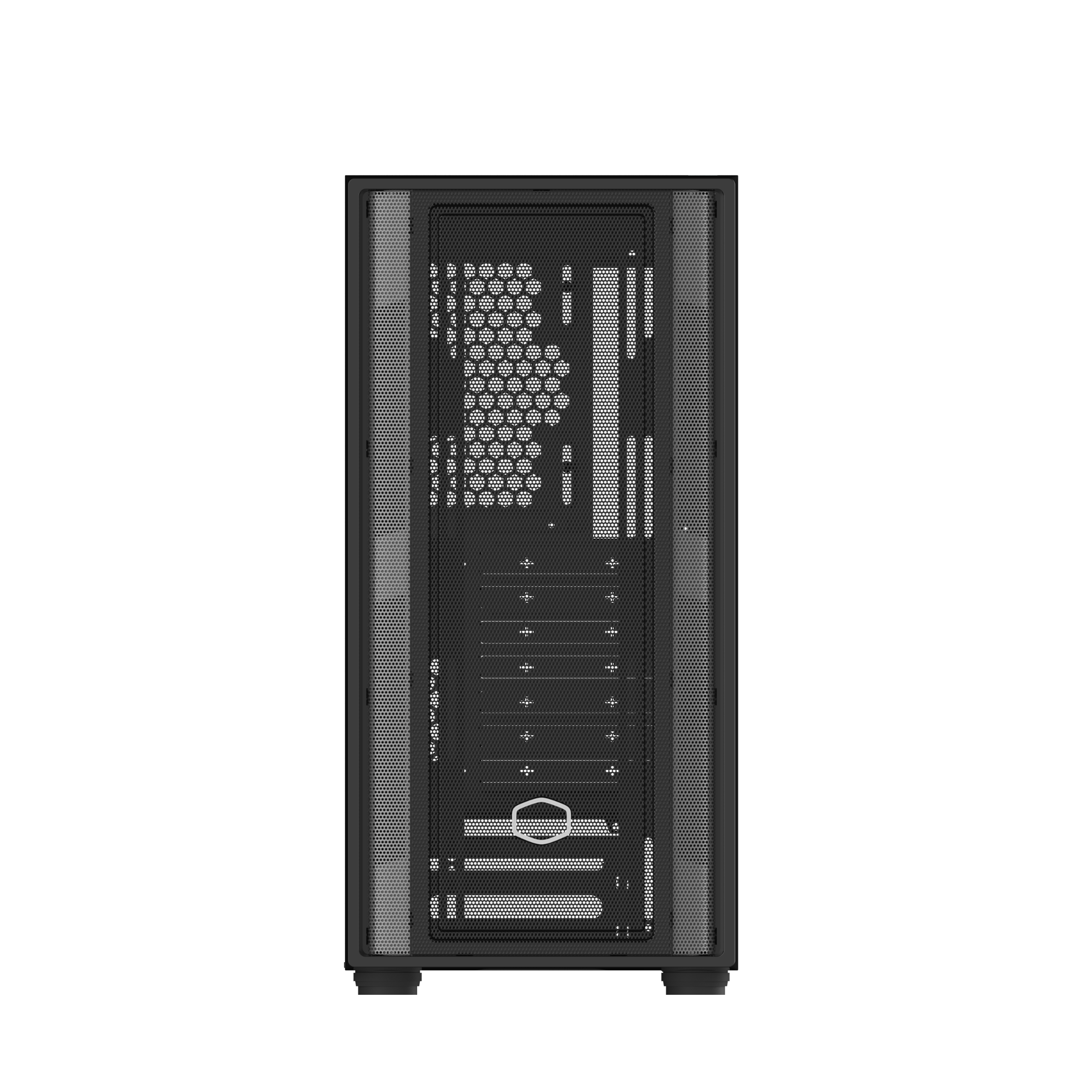 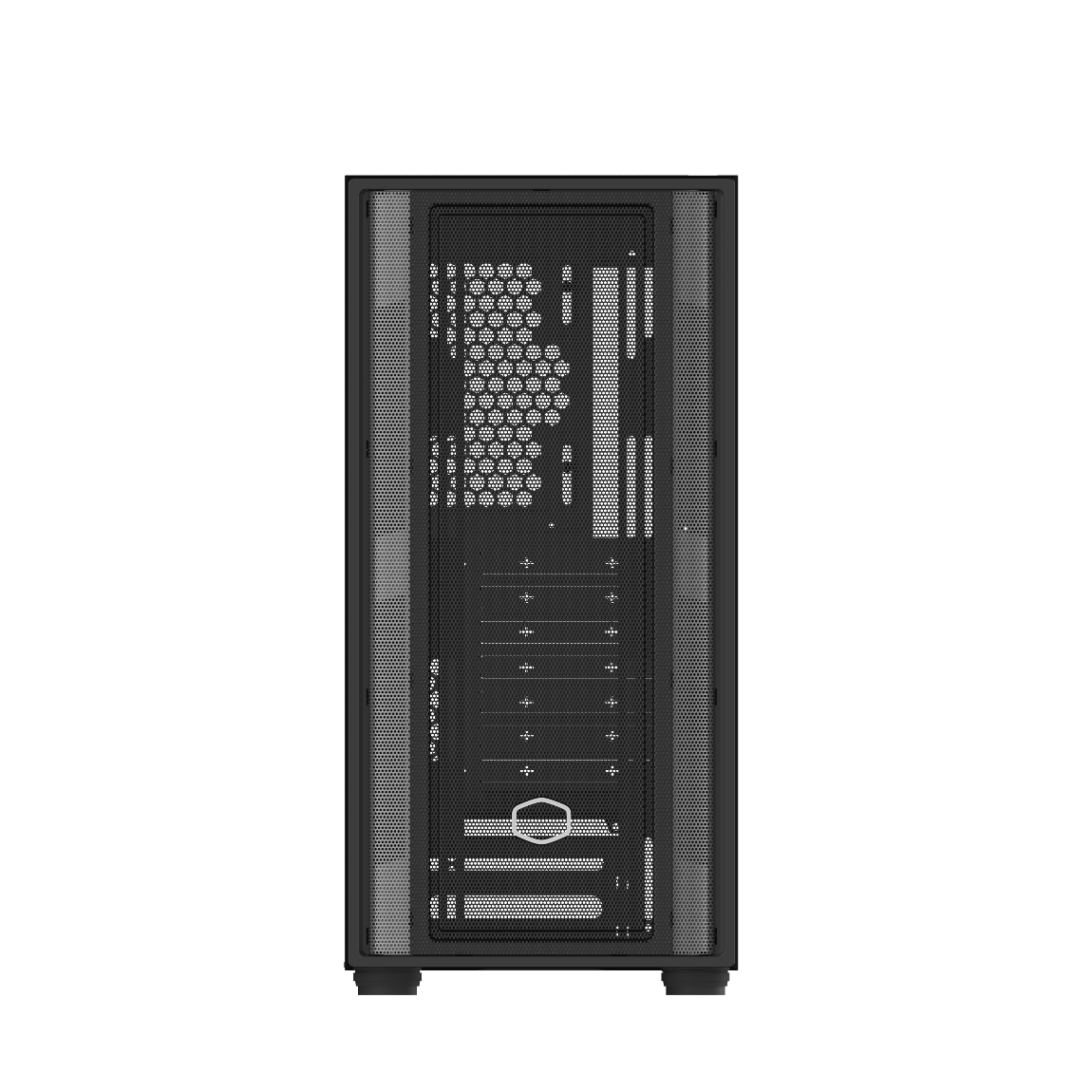 Fine Mesh精密冲孔网前面板              
                                                                           前面板超大冲孔网面板能够保证足够的进气以满足高性能系统的散热需求。
可移除式HDD支架          
                                                                       HDD支架可被完全移除，为装机以及系统升级提供更多空间。
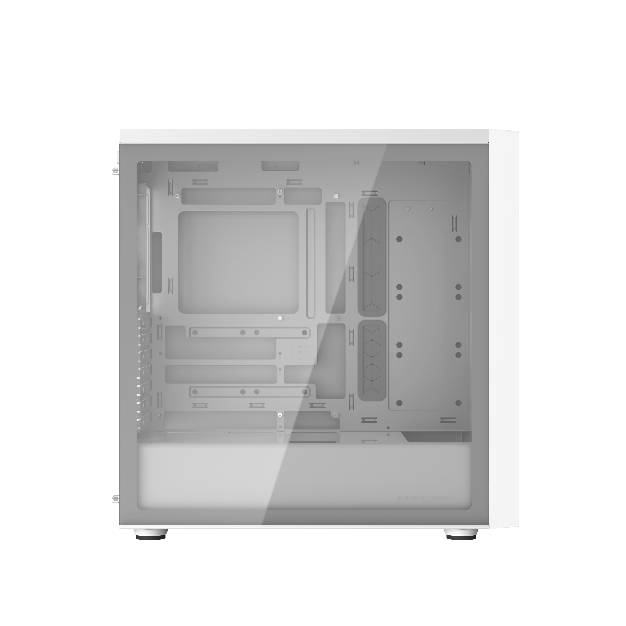 更多升级空间             
                                                                      支持最大410mm长度的显卡，170mm高度CPU散热器，为未来的游戏提供更多硬件升级空间。